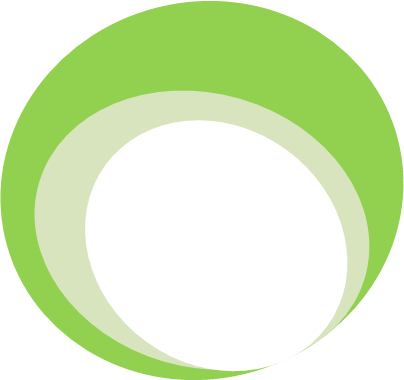 1
TÔI VÀ CÁC BẠN
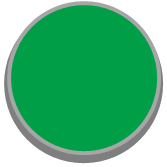 Bài
4
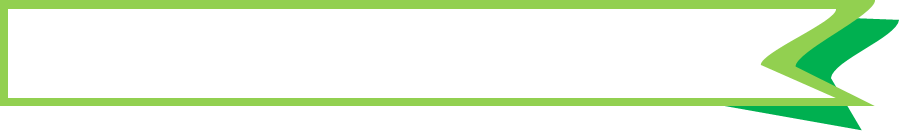 GIẢI THƯỞNG TÌNH BẠN
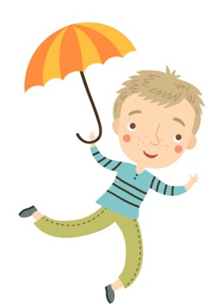 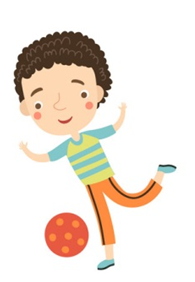 Ôn và khởi động
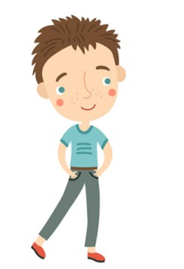 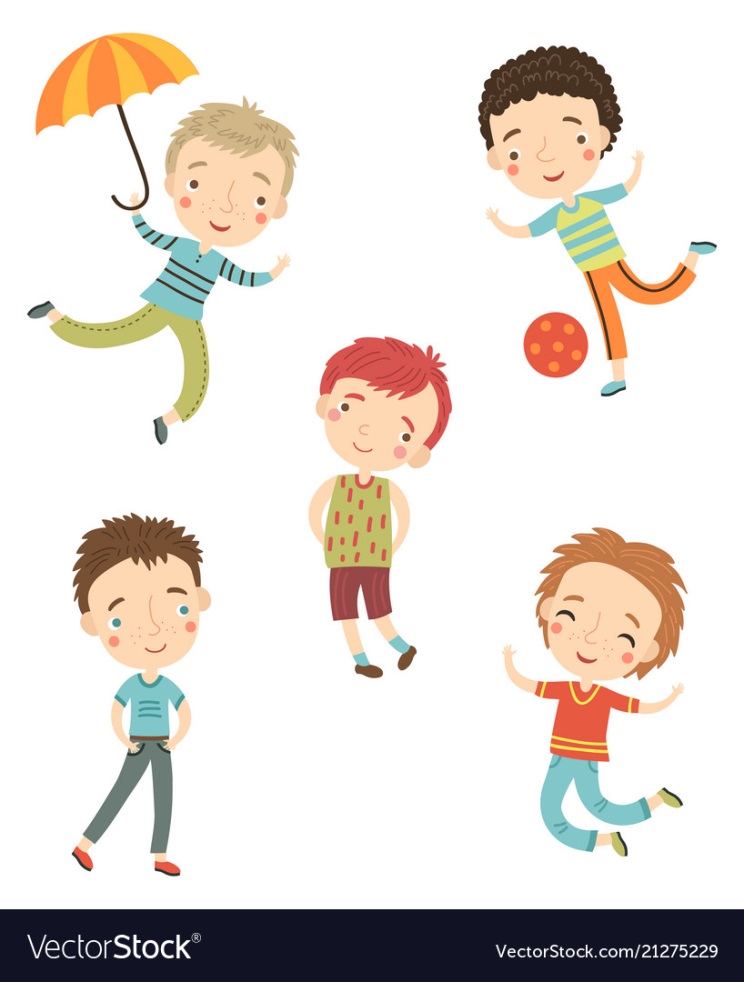 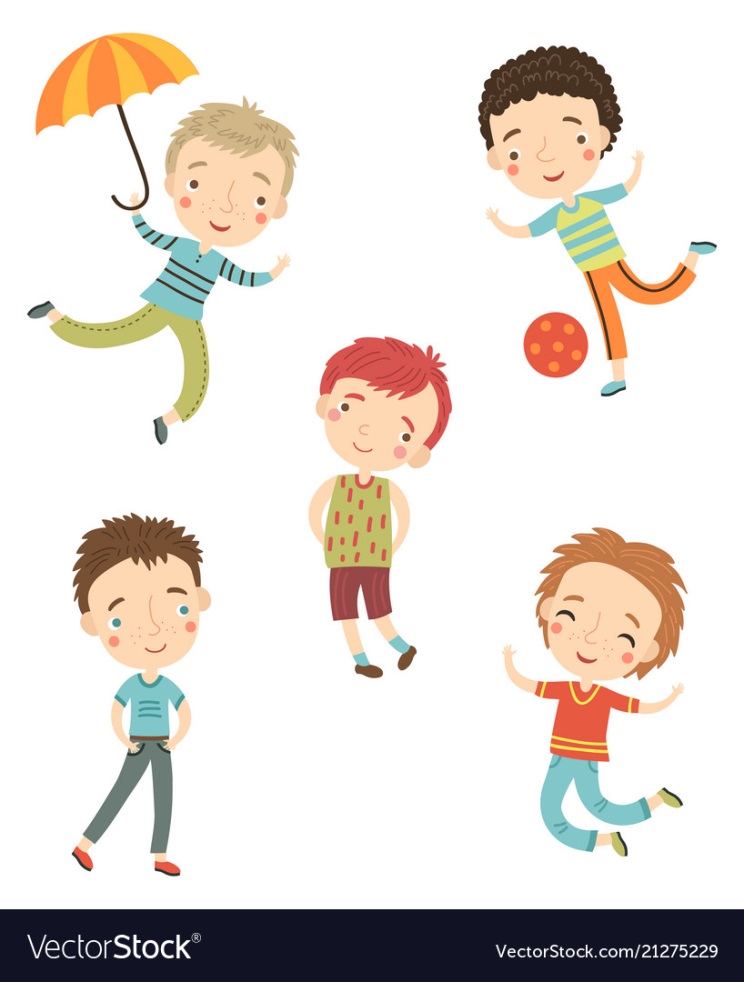 1
Quan sát tranh và nói về những gì em thấy ở trong tranh
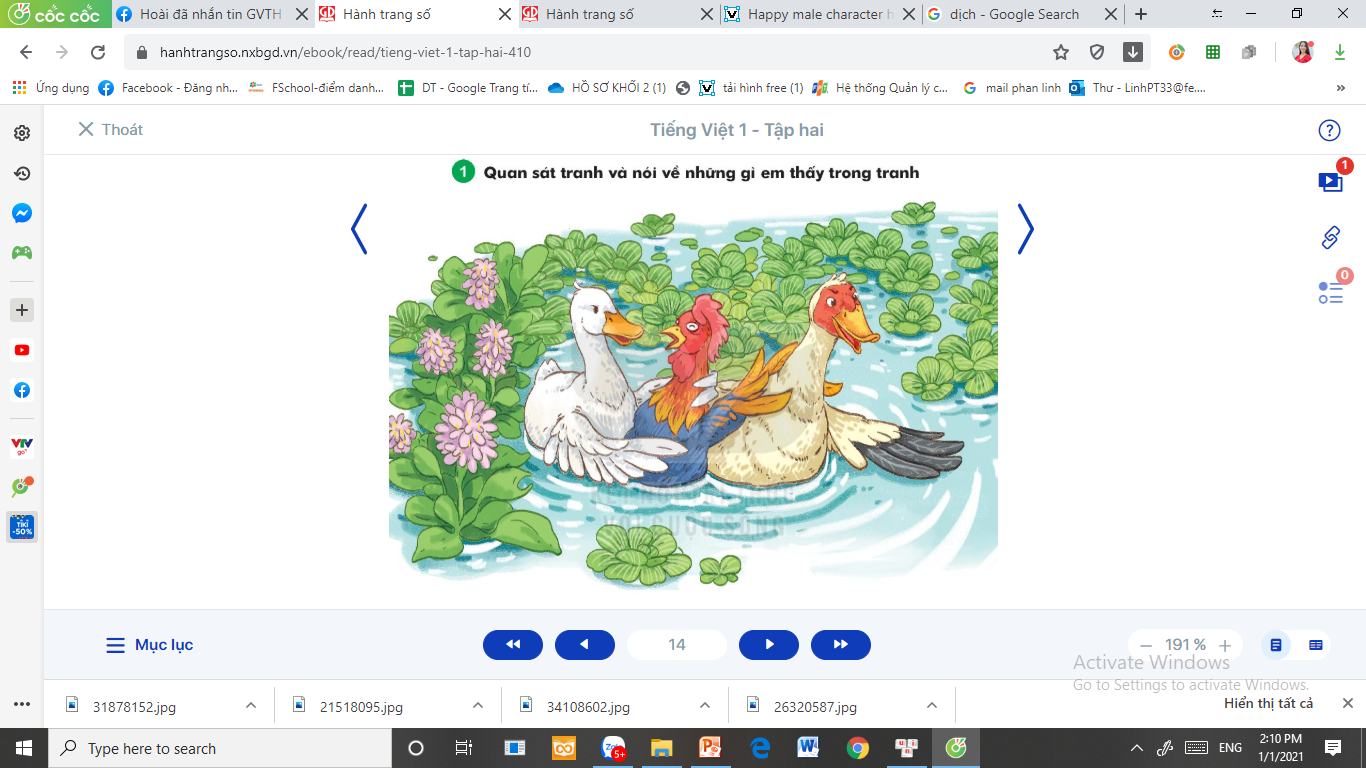 2
Đọc
Giải thưởng tình bạn
Nai và hoẵng tham dự một cuộc chạy đua. Trước vạch xuất phát, nai và hoẵng xoạc chân lấy đà. Sau khi trọng tài ra hiệu, hai bạn lao như tên bắn. Cả hai luôn ở vị trí dẫn đầu. Bỗng nhiên, hoẵng vấp phải một hòn đá rồi ngã oạch. Nai vội dừng lại, đỡ hoẵng đứng dậy.
	Nai và hoẵng về đích cuối cùng. Nhưng cả hai đều được tặng giải thưởng tình bạn.
                                                                        (Lâm Anh)
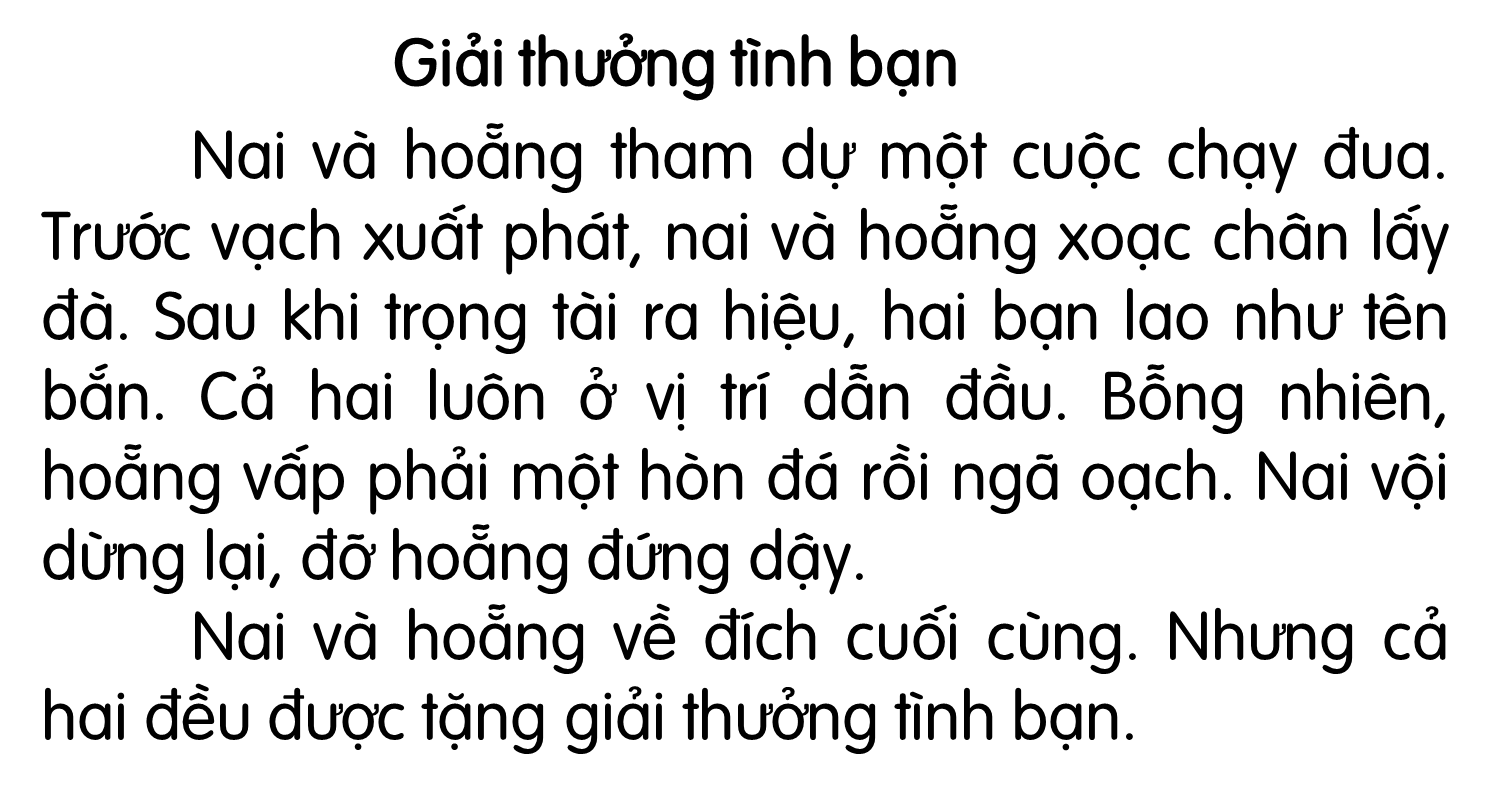 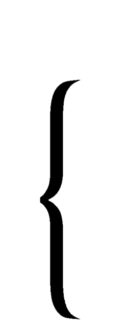 1
2
Đoạn 1
3
Đoạn 3
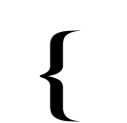 4
5
6
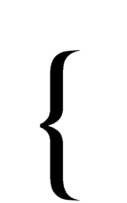 8
Đoạn 2
7
9
10
Bài tập đọc có mấy đoạn?
Bài tập đọc có mấy câu?
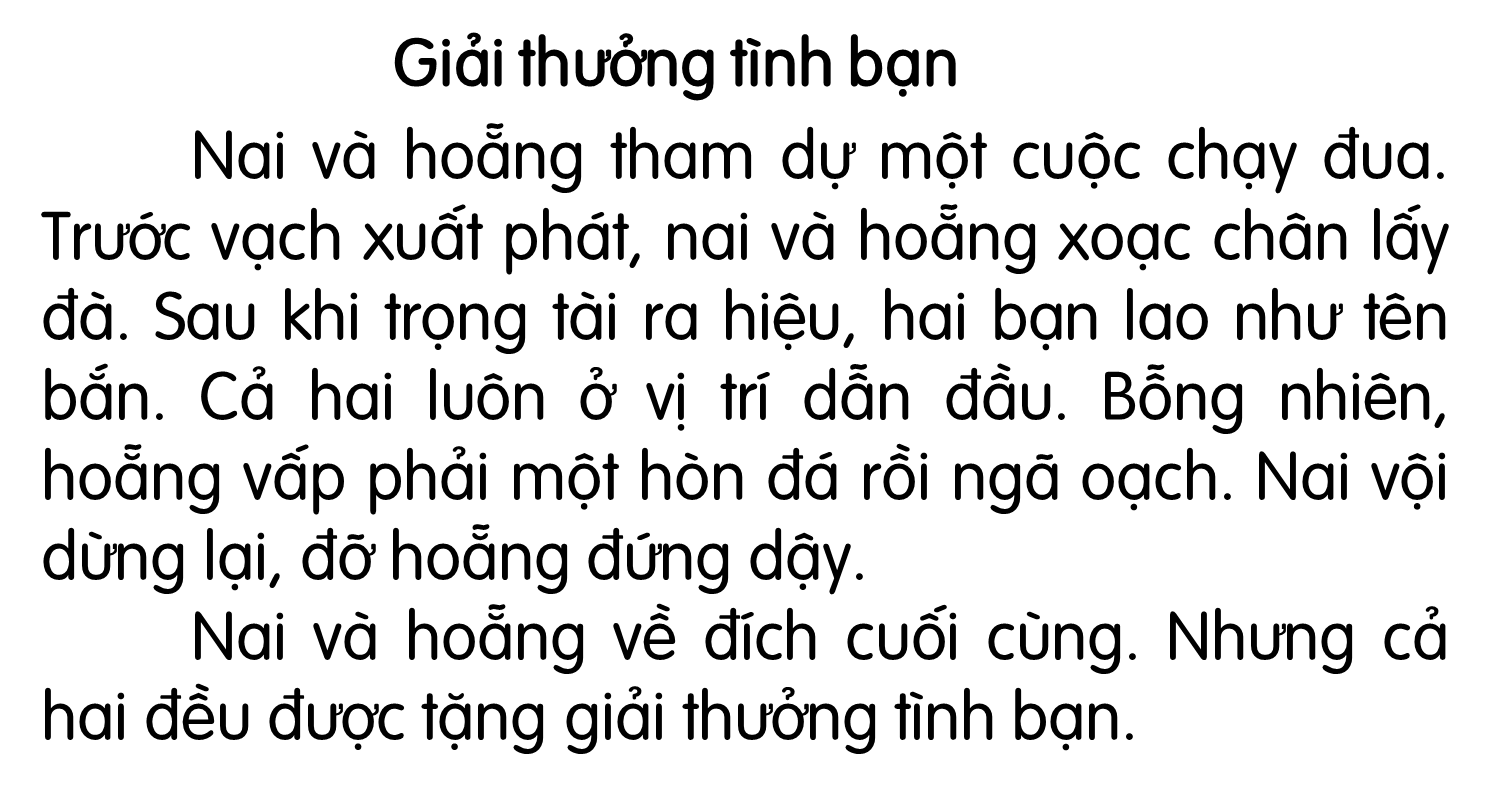 Em hãy tìm từ khó đọc, khó hiểu trong bài.
[Speaker Notes: Từ khó có thể likhác nhau theo vùng miền, GV linh động HD học sinh tìm thêm.]
oăng  -
oac     - 
oach   -
hoẵng
xoạc chân
ngã oạch
[Speaker Notes: GV cho hs luyện đọc]
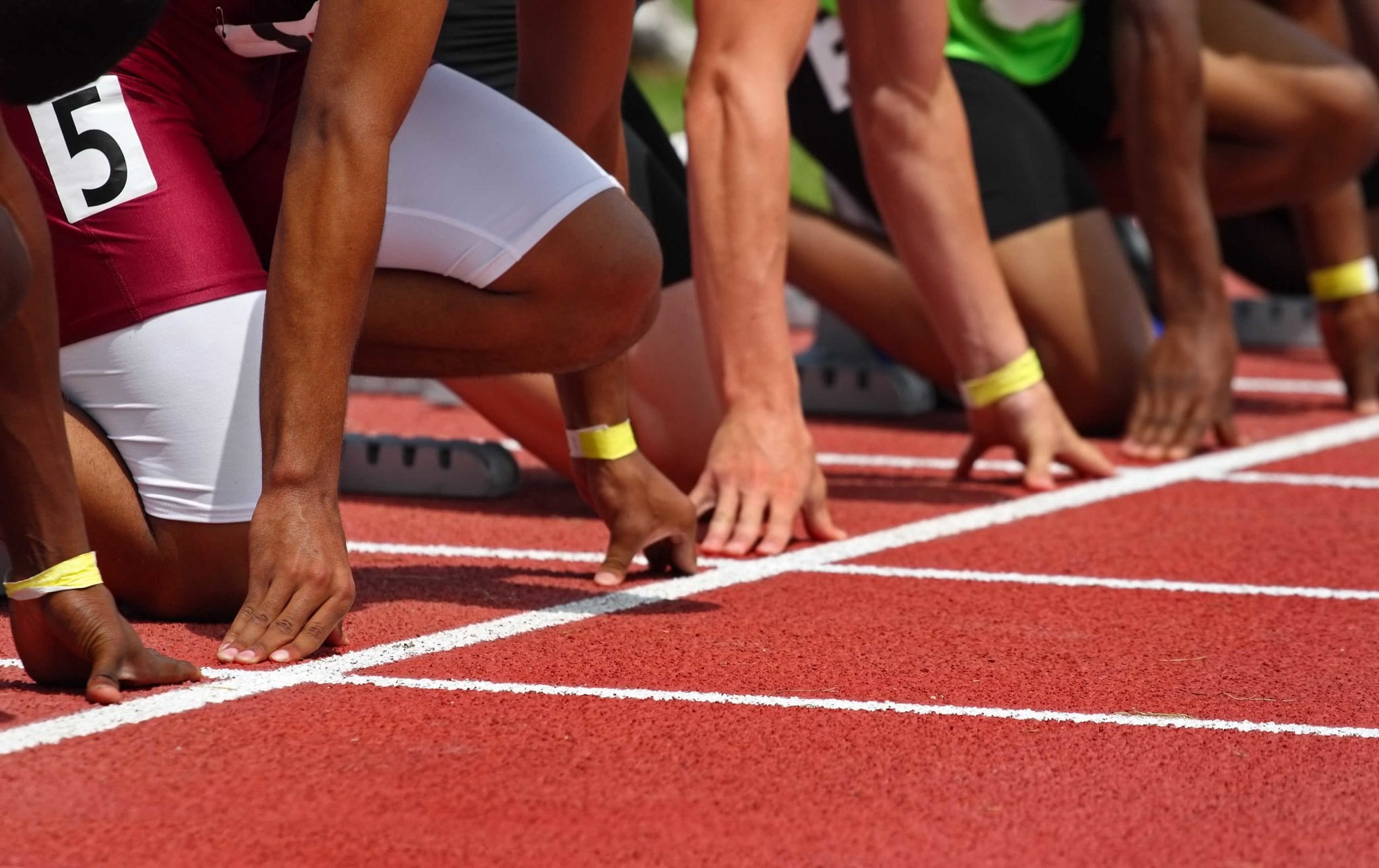 Vạch xuất phát: đường thẳng được kẻ trên mặt đất để đánh dấu chỗ đứng của các vận động viên trước khi bắt đầu thi chạy.
Lấy đà: tạo ra cho mình một thế đứng phù hợp để có thể bắt đầu chạy.
Trọng tài: người điều khiển và xác định thành tích trong cuộc thi.
Ngã oạch: ý nói ngã mạnh.
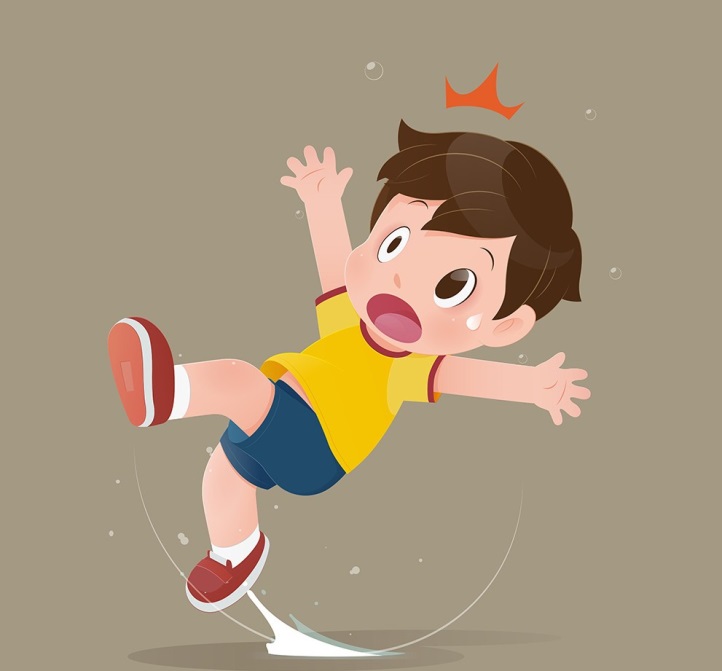 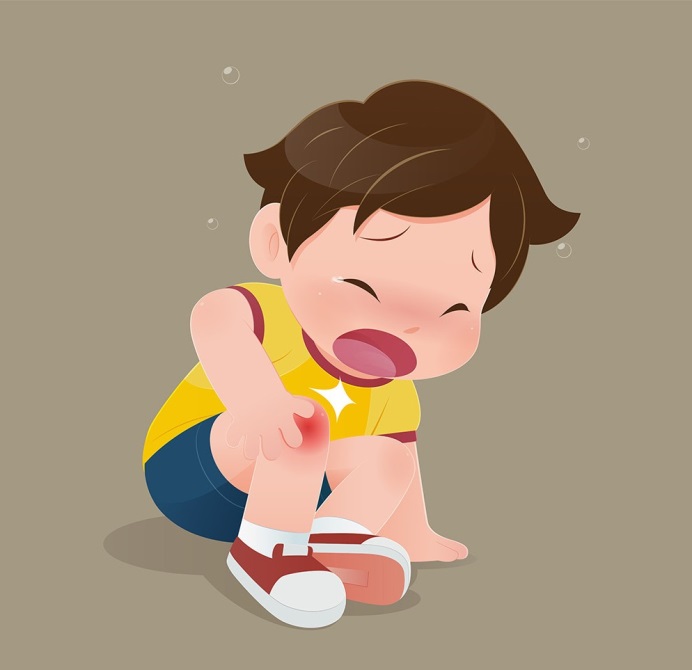 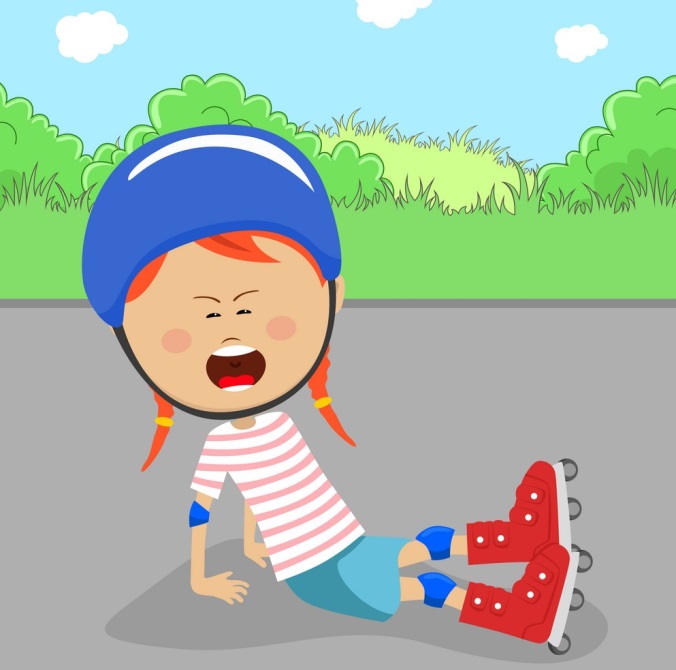 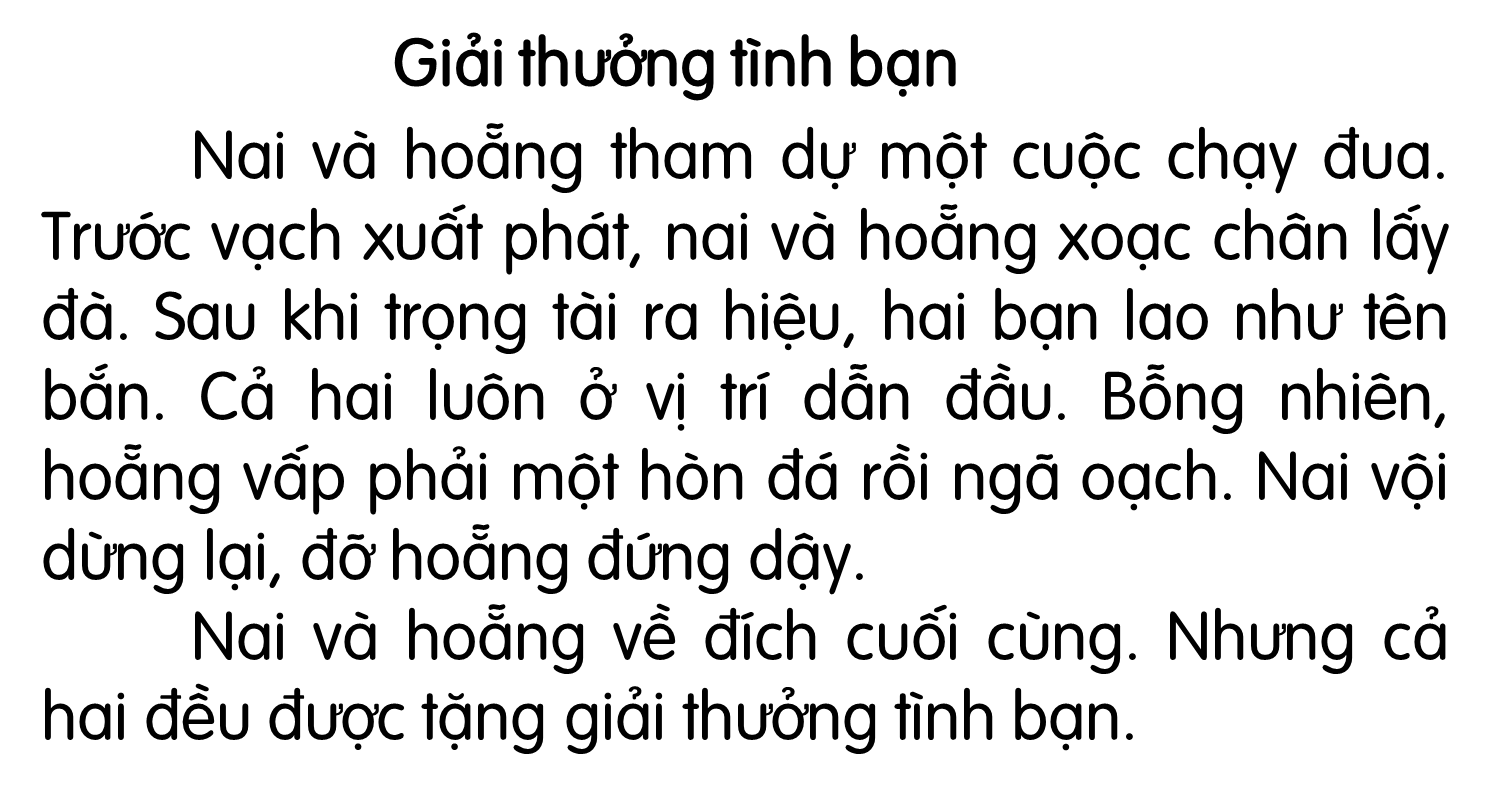 Đọc nối tiếp câu
[Speaker Notes: GV nên cho HS cầm sách đọc chứ đừng nhìn trên màn hình nhé! Sau này nó khai thác SGK thường bị động.]
Luyện đọc câu dài:
Trước vạch xuất phát, nai và hoẵng xoạc chân lấy đà.
Sau khi trọng tài ra hiệu, hai bạn lao như tên bắn.
Nhưng cả hai đều được tặng giải thưởng tình bạn.
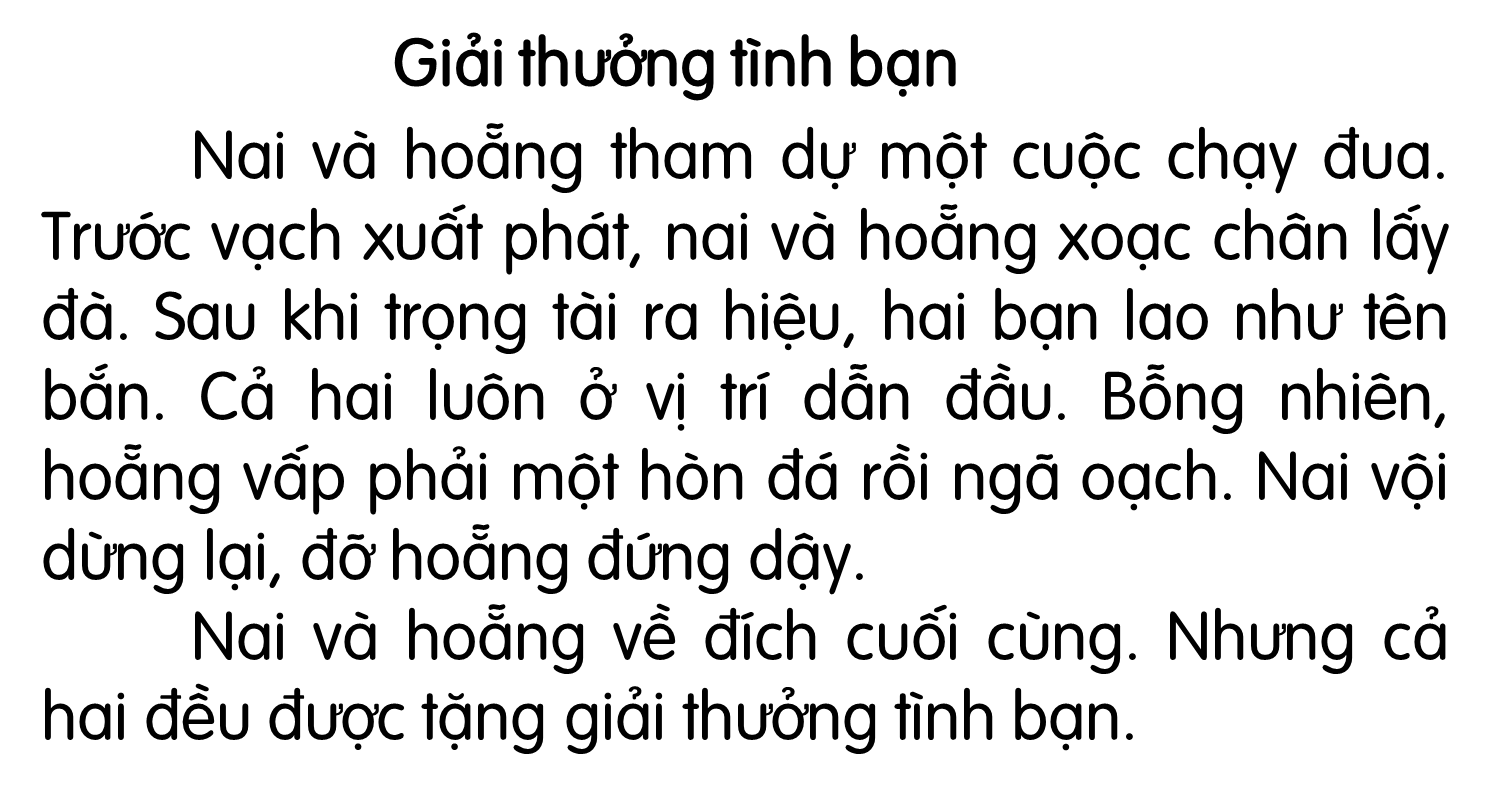 Đọc nối tiếp đoạn
Đọc toàn bài
Đọc theo nhóm
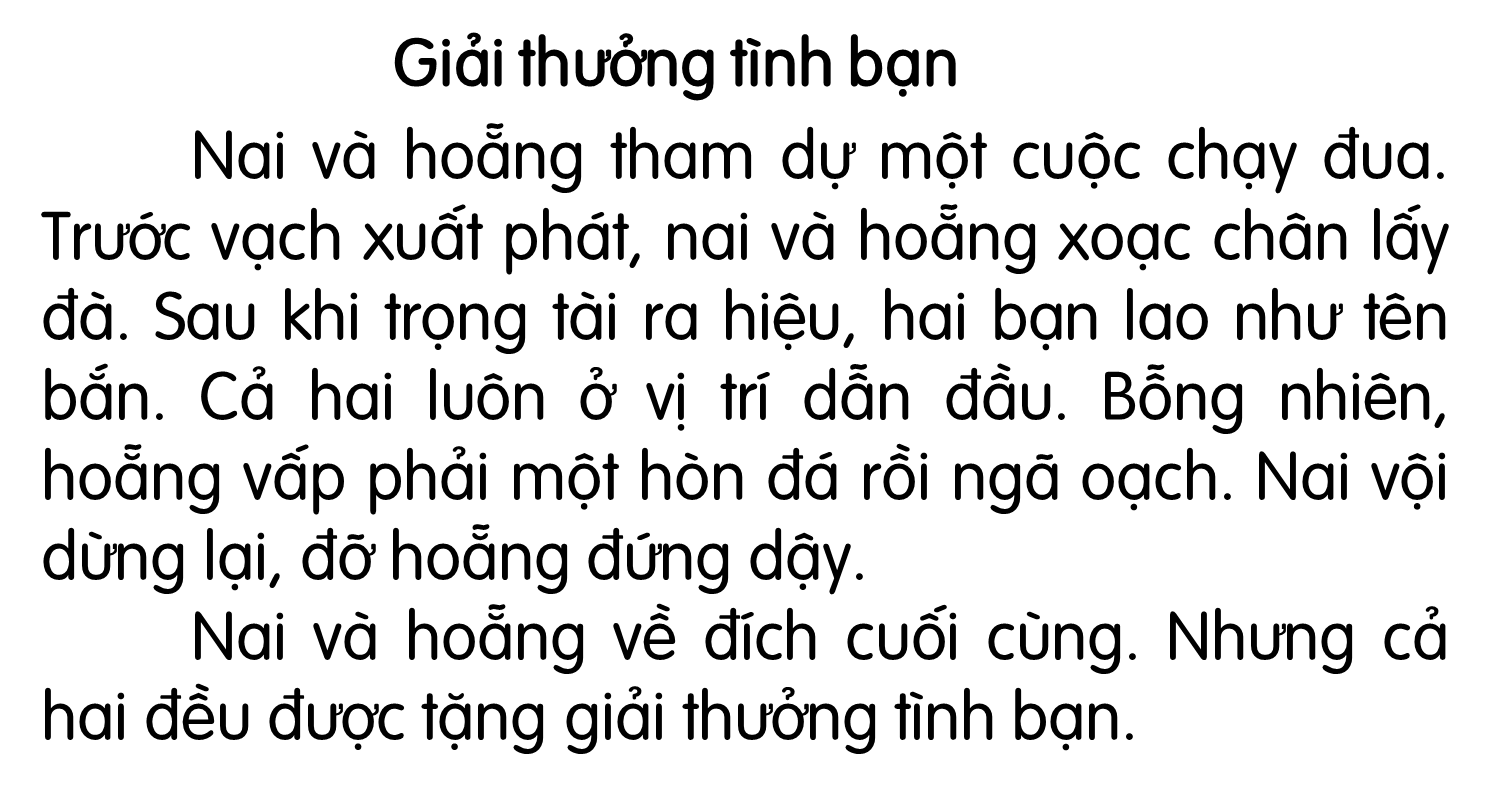 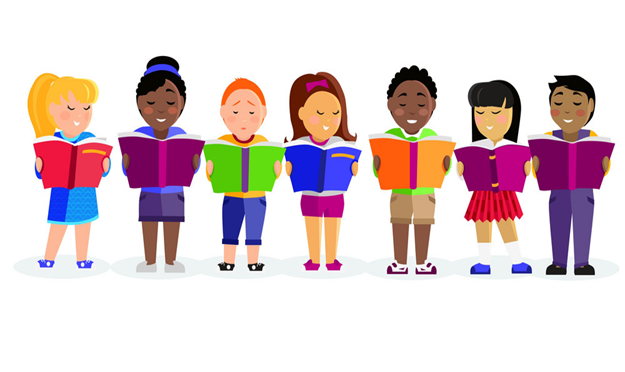 Thi đua
[Speaker Notes: GV cho HS nhìn sách đọc nhé.]
3
Trả lời câu hỏi
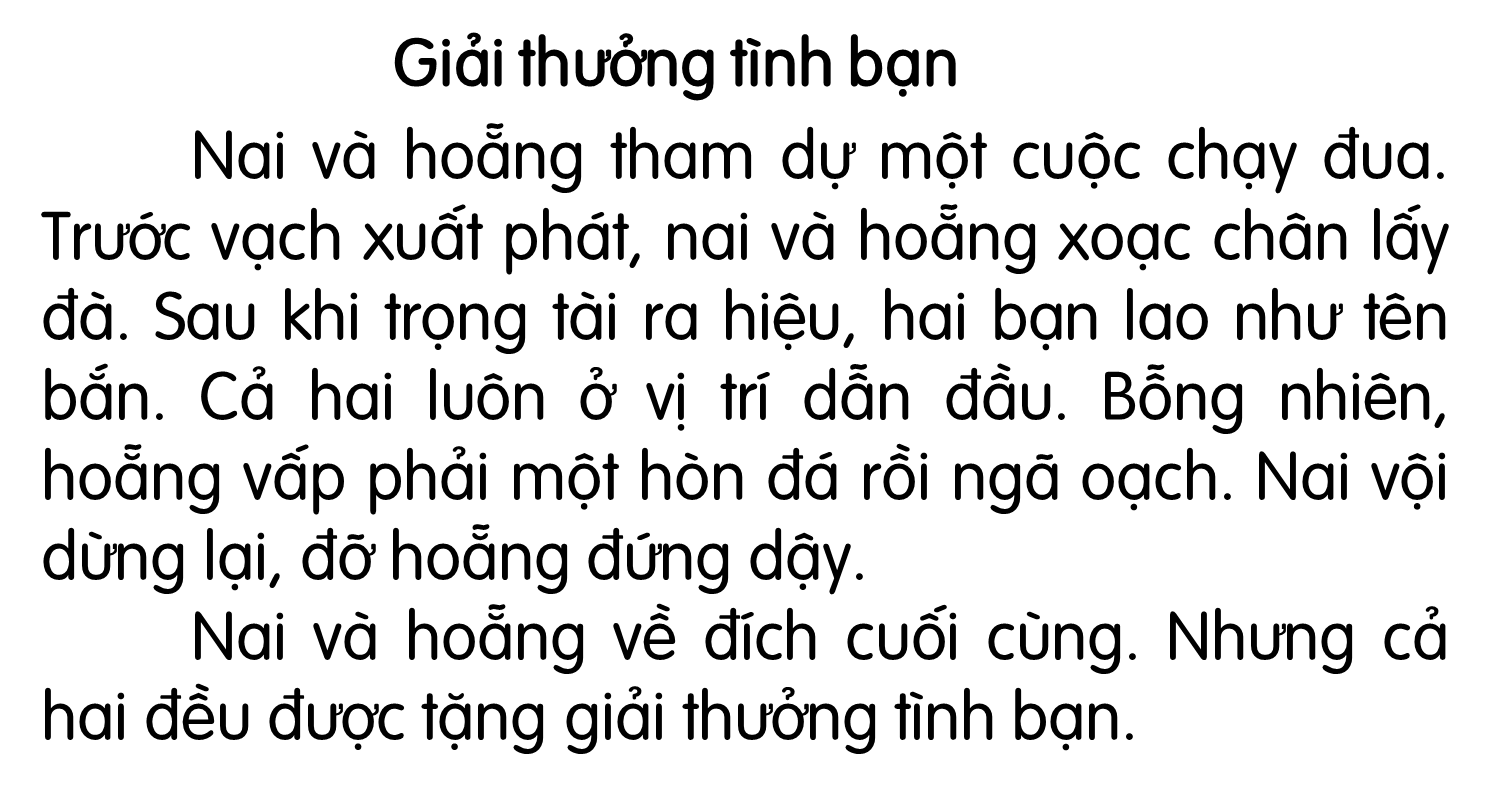 Vì sao hoẵng bị ngã?
Khi hoẵng ngã, nai đã làm gì?
Đôi bạn trong câu chuyện là ai?
[Speaker Notes: Gọi HS đọc lại bài]
Kết quả cuộc thi như thế nào?
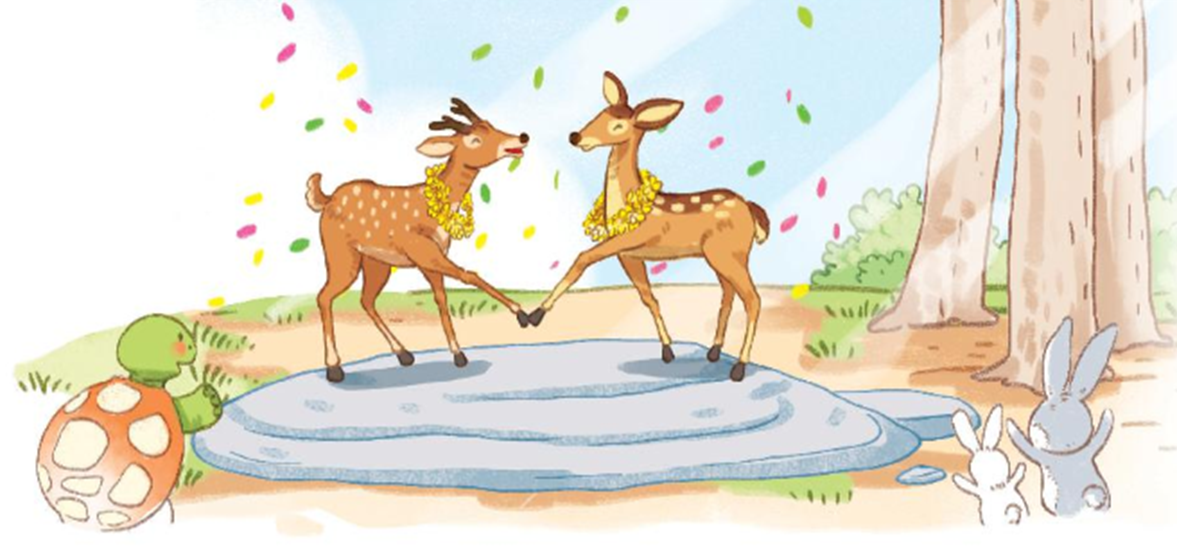 Câu chuyên khuyên chúng ta điều gì?
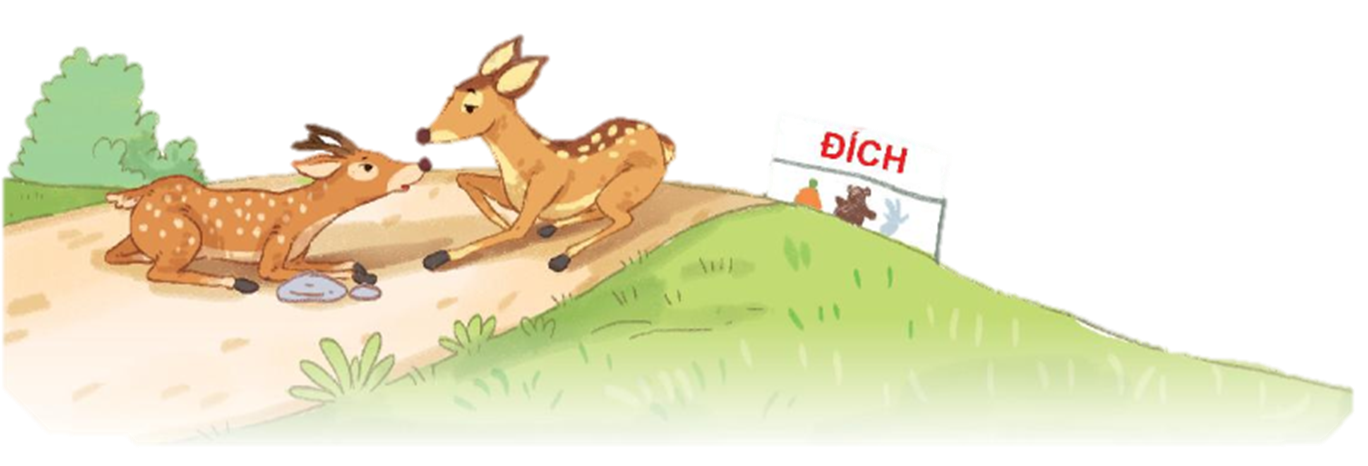 4
Viết vào vở câu trả lời cho câu hỏi c ở mục 3
Khi hoẵng ngã, nai (…)
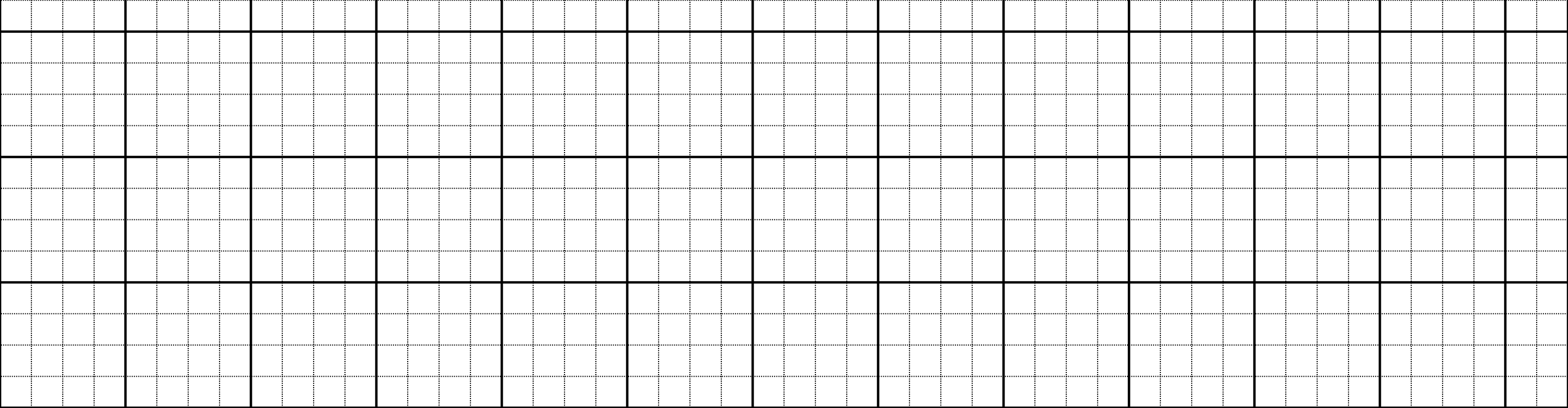 Khi hƋng wgã, wai vĖ dừng lại,
đỡ hƋng đứng dậy.
Củng cố
Dặn dò: + Luyện đọc: Giải thưởng tình bạn
      + Xem bài trang 16, trang 17.